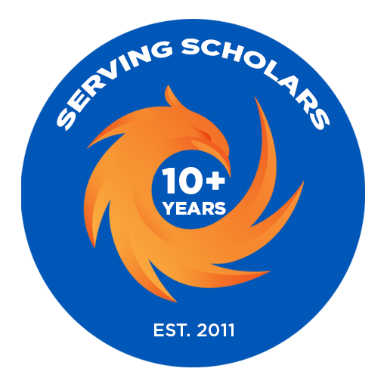 Compass Charter Schools
School Safety Committee Stakeholder Presentation
Agenda
Mission and Vision
Values
Committee Purpose & Goal
Section 2: Charter School Required Safety Policy Table of Contents
Section 3: Comprehensive School Site Trainings
Section 5: Firearm Safety Memorandum
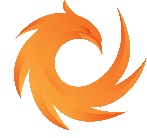 Our Mission and Vision
MISSION STATEMENT
Our mission is to inspire and develop innovative, creative, self-directed learners, one scholar at a time. 

VISION STATEMENT
Our vision is to create a collaborative virtual learning community, inspiring scholars to appreciate the ways in which arts and sciences nurture a curiosity for life-long learning, and prepare scholars to take responsibility for their future success.
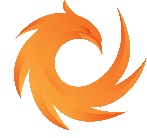 Our Values
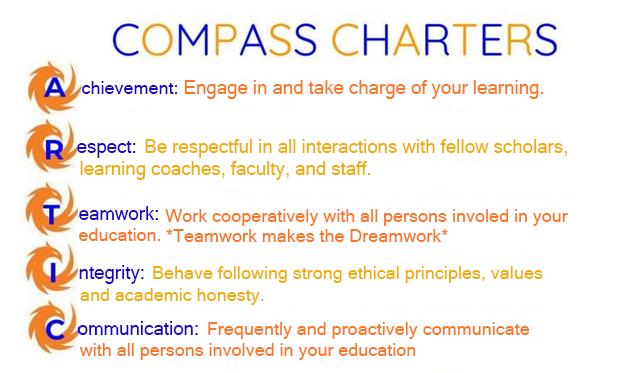 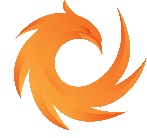 Committee Purpose & Goal
Purpose: To update/revise the 22-23 School Safety Plan in order to present it to the board for approval by January 28, 2023

Goal: To present the updated/revised 22-23 School safety Plan to Danielle Gamez (Leadership Liaison) by January 20, 2023
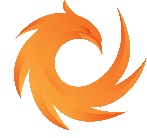 [Speaker Notes: Reminder that the Safety Plan was last approved in May of 2022 so not many changes were made but in this presentation, I’ll briefly go over the changes/updates that were made.]
Charter School Required Safety Policies
2.1 Charter School Employee Criminal Record Summary Policy	
2.2: Charter School Safety Procedures—Child Abuse Reporting	
2.3: Charter School Safety Procedures—Routine and Emergency Disaster Procedures	
2.3A Central Office Earthquakes and Fire Safety	
2.3B Central Office Guidelines for People with Disabilities in Emergencies	
2.3C Central Office Power Outages	
2.3D Central Office Lockdown/Shelter in Place	
2.3E Central Office Terrorist Attacks	
2.3F Central Office Tsunami Procedures	
2.3G Central Office Storm & Flooding Procedures	
2.3H Central Office Procedure for Documenting and Reporting Injuries	
2.3I Orange County Learning Center (OCLC) Earthquakes and Fire Safety	
2.3J OCLC Guidelines for People with Disabilities in Emergencies	
2.3K OCLC Power Outages
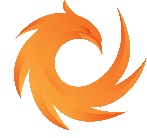 [Speaker Notes: Only change is to section 2.3H wherein the committee as added a reporting form]
Charter School Required Safety Policies
2.3L OCLC Lockdown/Shelter in Place	
2.3M OCLC Terrorist Attacks	
2.3N OCLC Tsunami Procedures	
2.3O OCLC Storm & Flooding Procedures	
2.3P OCLC Procedure for Documenting and Reporting Injuries	
2.4: Charter School Safety Procedures—Suspension/Expulsion Policies and Procedures	
2.5: Charter School Safety Procedures—Procedures to Notify Teachers of Dangerous Pupils	
2.6: Charter School Safety Procedures—Discrimination and Harassment Policy	
2.7: Charter School Safety Procedures—Schoolwide Dress Code (if it exists), Including Prohibition of Gang-Related Apparel	
2.8: Charter School Safety Procedures—Procedures for Safe Ingress and Egress of Pupils, Parents, and School Employees to and from School Site	
2.9: Charter School Safety Procedures—A Safe and Orderly Environment Conducive to Learning at the School	
2.10: Charter School Safety Procedures—Tactical Responses to Criminal Incidents	
2.10A What to do if a Shooting Occurs at the Central Office	
2.10B What to do if a shooting/stabbing occurs at the Orange County Learning Center (OCLC)
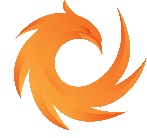 [Speaker Notes: Only change is to section 2.3P wherein the committee as added a reporting form]
3. Comprehensive School Safety Plan Training for School Sites
All Safety Practice 
Safety drills/practice will be held 3 (three) times a year. 
All staff are aware and trained.
Earthquake Drill Procedures 
An announcement of “The Earthquake has started”
before that time, please make sure you have:
Introduced the emergency exit plan (posted in each room) 
Ensured  each scholar knows all exit paths from the classroom and that each class has an exit plan posted by the door
Introduced the meeting place for your class (on the field against the fence). And no matter what time of day, that is the location to meet after an emergency.
This will be the same procedure to be used in a fire.  

Discuss proper earthquake safety  “Drop-Cover-Hold”

This includes dropping to the floor (to prevent falling), making yourself as small a target as possible, and protecting your head, neck and chest by taking cover under a sturdy desk or table or near an interior wall, covering your head with your hands and arms.
Hold on to the table to protect your head/body from falling debris. 
If you are not near a table, Drop and cover where you are and crawl to the nearest desk or table when safe.
Adapt these procedures for anyone who cannot take this position, and for anyone in any unique locations, including outdoors. 
After shaking has stopped, scholars will walk calmly and orderly to their homeroom meeting place on the field.
When exiting the classroom, place Green/Red card on outside of class door for Emergency Responders to signify if classroom is clear (Green) or if anyone needs assistance in the classroom (Red)
When at the class meeting place, teachers take roll and hold up a green card if all are present and a red card if someone is missing.
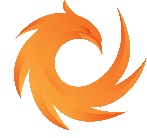 [Speaker Notes: Slide 8-10: Section 3 of the Safety Plan is new and has been added. Items include safety drill procedures and cadence (3 times a year).]
3. Comprehensive School Safety Plan Training for School Sites
Fire Drill
3 long Whistle Blows or Sirens followed by announcement on Walkie Talkie channel 16 
Before any drill:
Introduce the emergency exit plan (posted in each room) and in the emergency binder. 
Ensure each scholar knows all exit paths from the classroom and that each class has an exit plan posted by the door
Introduce the meeting place for your class (on field against the fence). And no matter what time of day or what class they are in, that is the location to meet after an emergency.
All scholars will walk calmly and orderly out of the classroom.
When exiting the classroom, place Green/Red card on outside of class door for Emergency Responders to signify if classroom is clear (Green) or if anyone needs assistance in the classroom (Red)
When at the class meeting place, teachers take roll and hold up a green card if all are present and a red card if someone is missing.
When the all clear is given scholars and teachers will walk calmly back to class.
In case of an actual emergency, families will be notified to pick up their scholars, who will remain with their teachers until released to their parents or guardian.
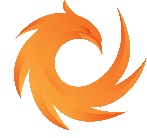 3. Comprehensive School Safety Plan Training for School Sites
Intruder Drill
Announcement “Mr Washington is in the building”

ALL:
Remain calm and quiet, listen for further instructions. 
Ensure doors and windows are securely closed and locked, if possible. 
Move to the safest position in the room, usually to the same wall as the door on the end farthest from the door and low to the ground. . 
Remain in lockdown posture until the lockdown has been clearly ended. 

TEACHERS 
All teachers should take/keep their class attendance & emergency book with them. 
Teachers must account for each student present, even those who may have left the room before the alarm sounded. Report any unaccounted for students. 
Ensure all windows and doors are closed and locked. 
Keep the class together and wait quietly until the all clear signal is given. 
Discuss the drill with students for feedback and reproof. 

 All clear Announcement “Mr Washington has left the building”
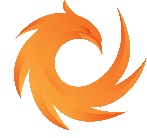 5. Firearms Safety Memorandum
To: Parents and Guardians of Scholars in the Compass Charter Schools
From: Elizabeth Brenner
Subject: California Law Regarding Safe Storage of Firearms
 
Compass Charter Schools holds the safety of its scholars as its primary priority and responsibility. The purpose of this memorandum is to inform and to remind parents and legal guardians of all scholars in Compass Charter Schools of their responsibilities for keeping firearms out of the hands of children as required by California law. There have been many news reports of children bringing firearms to school. In many instances, the child obtained the firearm(s) from his or her home. These incidents can be easily prevented by storing firearms in a safe and secure manner, including keeping them locked up when not in use and storing them separately from ammunition.
To help everyone understand their legal responsibilities, this memorandum spells out California law regarding the storage of firearms. Please take some time to review this memorandum and evaluate your own personal practices to assure that you and your family are in compliance with California law. 
California makes a person criminally liable for keeping a loaded firearm, under their custody and control, where that person knows or reasonably should know that a child is likely to gain access to the firearm without the permission of the child’s parent or legal guardian and the child obtains access to the firearm and thereby: (1) causes death or great bodily injury to the child or any other person; (2) carries the firearm to a public place, including to any preschool or school grades kindergarten through twelfth grade, including to any school-sponsored event, activity, or performance; or (3) brandishes a firearm to others. The criminal penalty may be greater if someone dies or suffers great bodily injury as a result of the child gaining access to the firearm. 
As of 2014, California makes a person criminally liable if they negligently store or leave any loaded firearm on their premises where a child is likely to gain access to it—regardless of whether or not the child brings the gun to a public place.
A parent or guardian may also be civilly liable for damages resulting from the discharge of a firearm by that person’s child or ward. These damages may be up to $30,000 per victim. 
 
Note: Gun owners may avoid criminal liability under California Penal Code Section 25100 by keeping their firearm in a locked container or secured with a locking device that renders the firearm inoperable. 3
 
Thank you for helping to keep our children and schools safe. Remember that the easiest and safest way to comply with the law is to keep firearms in a locked container or secured with a locking device that renders the firearm inoperable.
 
Sincerely,
 
Elizabeth Brenner
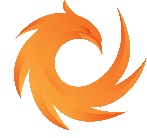 [Speaker Notes: Section 5 has been approved by our new CEO, Liz Brenner, on January 6.]